শুভেচ্ছা
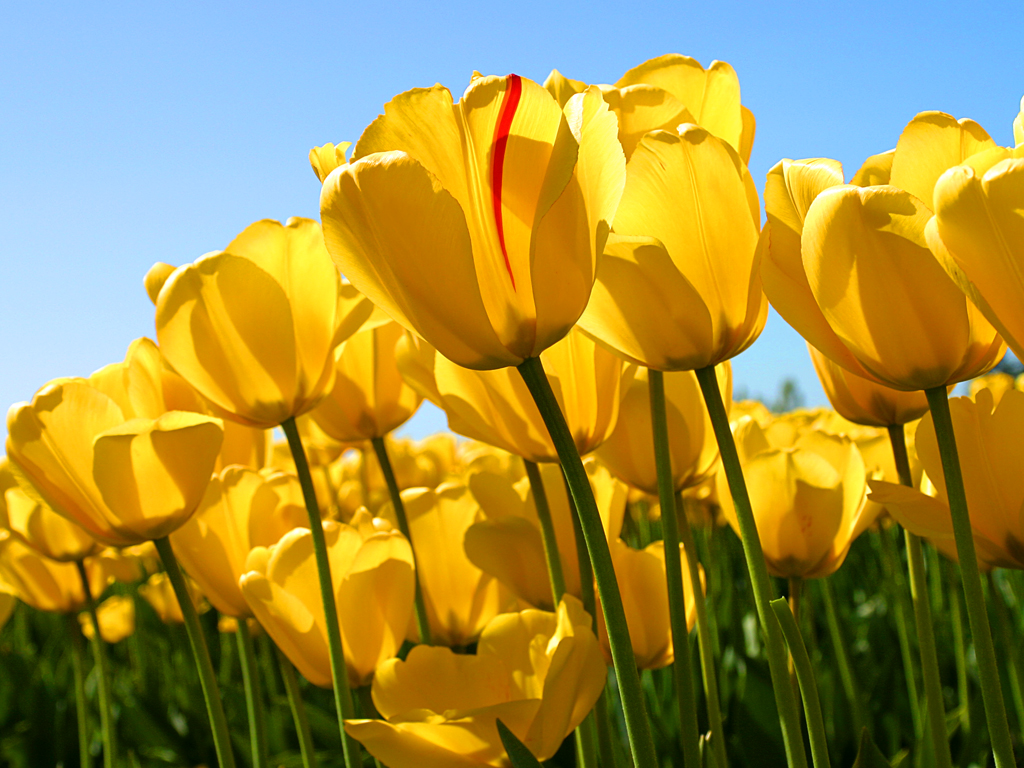 শ্রেণী-নবম ও দশম
বিষয়-রসায়ন
অধ্যায়ঃ ৩য়
পাঠ-পরমানুর গঠন
মোঃ আকবর হোসেন এম.এস.সি (গণিত)
সিনিয়র শিক্ষক
রাজারগাঁও উচ্চ বিদ্যালয়
হাজীগঞ্জ,চাঁদপুর।
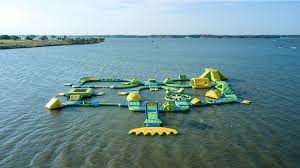 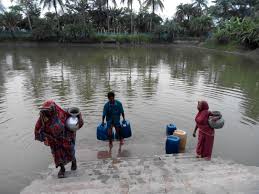 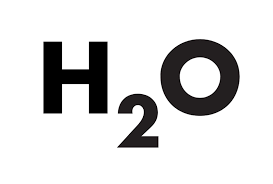 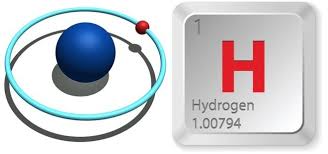 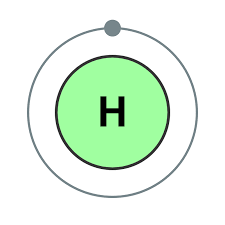 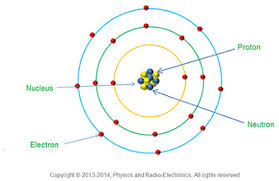 পরমানুর          গঠন
প্লেটো
এরিষ্টেটল
জন ডাল্টন
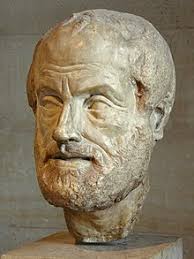 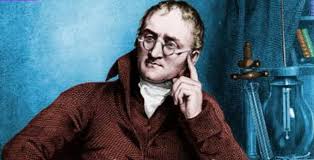 এই পাঠ শেষে শিক্ষার্থীরা…
অণু পরমাণু কি তা বলতে পারবে;
পারমানবিক সংখ্যা,ভরসংখ্যা ও আইসোটোপ কি ব্যাখ্যা করতে পারবে;
পরমাণুর গঠন ব্যাখ্যা করতে পারবে।
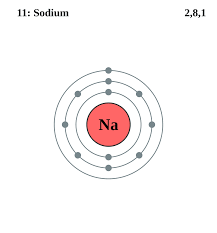 H
মৌলিক পদার্থের ক্ষুদ্রতম কনার নাম পরমাণু।
O, N, K, S, Na, Ca
H2
H-H
একাধিক পরমাণু নিয়ে অণু গঠিত হয়।
H2O, NaCl, H2SO4
যে সকল মৌলের পারমানবিক সংখ্যা একই কিন্তু ভরসংখ্যা ভিন্ন ভিন্ন তাদেরকে পরস্পরের আইসোটোপ বলে।
মৈালের ইলেক্ট্রনের শক্তিস্তর
১ম শক্তিস্তর   ২টি
২য় শক্তিস্তর  ৮টি
৩য় শক্তিস্তর ১৮টি
৪র্থ শক্তিস্তর    ৩২টি
সোডিয়াম পরমানুর গঠন
+
দলীয় কাজ-
হিলিয়াম, নাইট্রোজেন, ক্লোরিনের ডায়াগ্রাম আঁক
মূল্যায়ন
পরমাণু কি?
পারমাণবিক সংখ্যা কাকে বলে?
সোডিয়ামের গঠনে কয়টি স্তর আছে?
ক)২টি  খ)৩ টি  গ)৪ টি  ঘ)১টি
উ-খ
বাড়ীর কাজ
ম্যাগনেসিয়াম,অক্সিজেন,ক্লোরিন,আর্গনের পরমাণুর গঠন এঁকে নিয়ে আসবে।
ধন্যবাদ
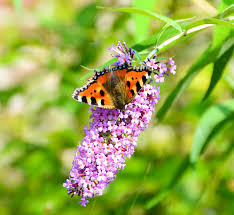